Summary and Close-out
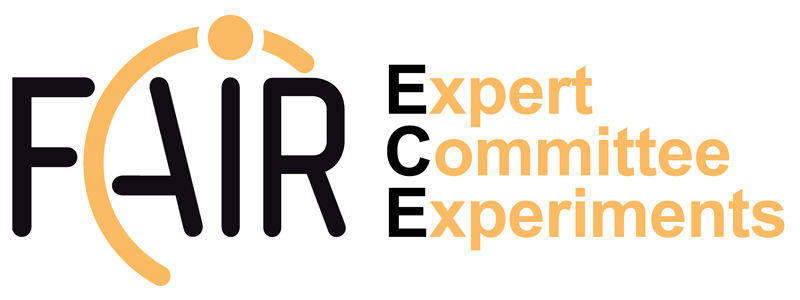 ECE and ECSG4 & 5 November 2019
Jens Dilling and Christos Touramanis
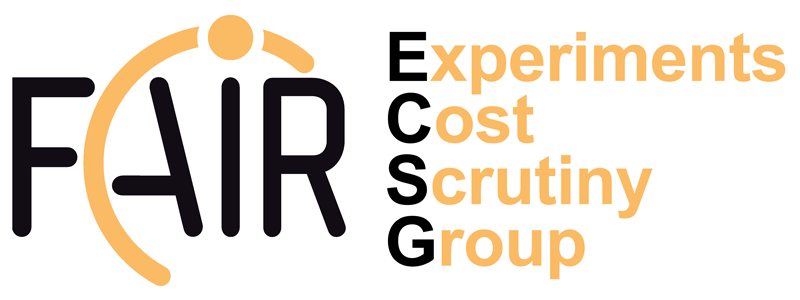 General Comments
Thanks for all your work in putting the presentations together

Phase 0 is working well and excellent science and accelerator work is being done. 
Excellent to see that more beam time (with RIB) is planned for 2020/21/22.  This will be an important component for science and the community on and off campus including the next generation of scientists (grad students, post docs, etc).

Important steps towards Day-1 experiments (2024+)
Great progress on civil construction. 
There could be opportunities for FAIR management in helping the collaborations with ‘reluctant’ users.

The ECE endorses the FAIR Progress and Cost Review recommendations, and supports Management to seek the required funds for the facility.
Overall, all 4 Pillar Collaborations are making nice progress and completing the TDRs to start putting equipment together.
ECE/ECSG Nov 2019
2
CBM
Overall review of progress and planning: 

Thanks for very nice presentations, well prepared. 
Collaboration on track and moving forward towards Day-1 readiness
Consideration of Common Fund, overall good approach more	details to come
 
The committee welcomed news that risk matrix/management is in place.
 
There was a lot of discussion concerning the installation with experience quoted from other large experiments being installed.  
This is getting more and more real and has to be properly taken into account to ensure quality, safety, integration, etc. There is ample experience from similar systems around the world. We encourage the collaboration to look into opportunities to form such a team, also to coordinate the installations planned within the common funds. We encourage FAIR Management to take a strong oversight of the experimental team in the above efforts.
ECE/ECSG Nov 2019
3
NUSTAR
We commend the collaboration for having advanced their experiments to a stage where most have been constructed,  commissioned, and even used for science at other facilities
Some of the most unique experiments include ELISE and EXL. The ECE encourages the collaboration to continue incorporating aspects of these programs into existing setups as already started very successfully for EXL-type work
The ECE commends the NUSTAR collaboration for detailed installation planning, including 3D models of setups, sequencing, and articulation of resource needs
The ECE encourages to continue incorporating aspects of these programs into existing setups as already started very successfully for EXL-type work
ECE/ECSG Nov 2019
4
NUSTAR
The ECE recognizes that science with the Super FRS is an important part of the NUSTAR science portfolio. The collaboration should be commended for having secured some outside funding for early experiments 
Due to the status of S-FRS experiments being outside of FAIR, funding, leadership, and status were unclear to the ECE. It is thus recommended to provide and keep up-to-date an overarching document that clarifies the status in one place and in the context of NUSTAR
ECE/ECSG Nov 2019
5
NUSTAR
The cooling scheme of DEGAS detectors is envisioned to move away from the well-established, commonly used scheme of LN2 cooling
Implementation of the originally envisioned electrical cooler for DEGAS failed
The new solution is a high-power, Stirling cycle cooler which needs special mitigation of microphonics issues and comes with higher cost and longer delivery times
The backup solution, a small LN2 dewar, is envisioned to work if 4W power dissipation are achieved. We suggest to pursue this solution in parallel to the implementation of the CT cooler for risk mitigation
ECE/ECSG Nov 2019
6
NUSTAR
R3B: The ECE appreciated the very candid presentation of the L3T Si tracker as technical risk 
Backup options are considered and the ECE commends the collaboration on driving the Si tracker project towards a critical performance decision
Issues with the GLAD magnet have been identified and mitigated
ECE/ECSG Nov 2019
7
NUSTAR
Project Management and Finances:
NUSTAR continues to pursue a phased approach to mitigate “missing” funds and driving the project to Day 1 science. For the Day 1 configuration, 94% of the funds are secured or secured/expected, enabling early science at FAIR
Establishment of the Common Fund is ongoing

The general management of NUSTAR is on top of the complex project and this contributes majorly to the anticipated early success of the NUSTAR pillar at FAIR – Well done!
ECE/ECSG Nov 2019
8
Status and Progress
APPA:
Good progress and tracking of TDR
Question: how are the priorities of the collaboration derived and how communicated to FAIR management?
On track for Day-1
We note the growing support of the community from universities with recent hires for example in Plasma and Bio-Physics applications. We are looking forward to seeing similar initiatives in Atomic Physics.
PANDA:
Overall good progress
Questions: 
are there supplier qualification processes in place? Single source risk mitigations? 
Internal review process for schedules and risk?
We are happy to receive updates of TDRs where changes or modifications have be made.
ECE/ECSG Nov 2019
9
TDRs
NUSTAR LEB-Infra Cryo Stopping Cell
Approved
NUSTAR Hi/DESPEC Infrastructure
Deferred, more details needed.
NUSTAR S-RFS E SEC Infrastructure
Approved 
PANDA Disc-DIRC
Approved
ECE/ECSG Nov 2019
10
General comments for the collaboration
Appreciate the work and effort in preparing the review;
We would ask to have the material provided a few days prior to review
Quick update on:
Project schedule (S-curve) and critical path, spending vs plan
Risk registry 
Collaboration structure and management of WBS
Connection to Fair Management Milestone Scheme
Change board (significant changes over approved TDRs)
Tracking of recommendations
We are considering break out sessions in the next meeting to provide a more in-depth discussion with experts
Prioritize Day-1 needs with available monies
ECE/ECSG Nov 2019
11